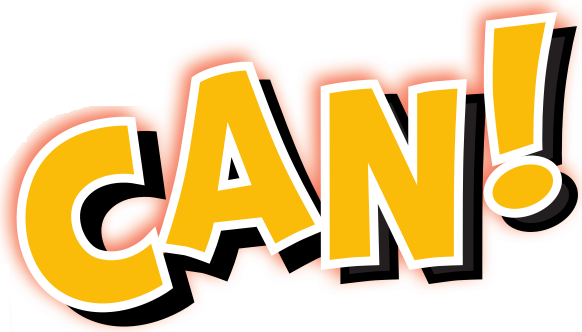 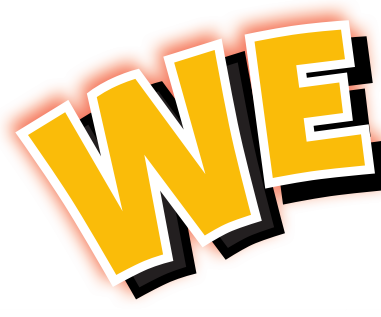 3
Unit 1
Feelings 
المشاعر
Phonics 
الأصوات
Materials :

The Alphabet A–Z flashcards
The Alphabet a and i flashcards
Strategy 
Sound and Letter Race : 
Divide your class into groups (two or more depending on class size). Write 'a' and 'cap' under it, on the board. Then write 'a_e' and prompt the students to give you an example, e.g. cape. Do the same with 'i' and ink, and then 'i' and 'i_e'. Prompt the students to give an example, e.g. time. Draw lines to separate the four sounds and form columns . Give each group a few minutes to think of words for each sound. Then invite them to say the words. If they make a mistake, they miss their turn and the next group plays . The group that produces the most words for each sound wins.
Review the previous lesson 
مراجعة سريعة للدرس السابق
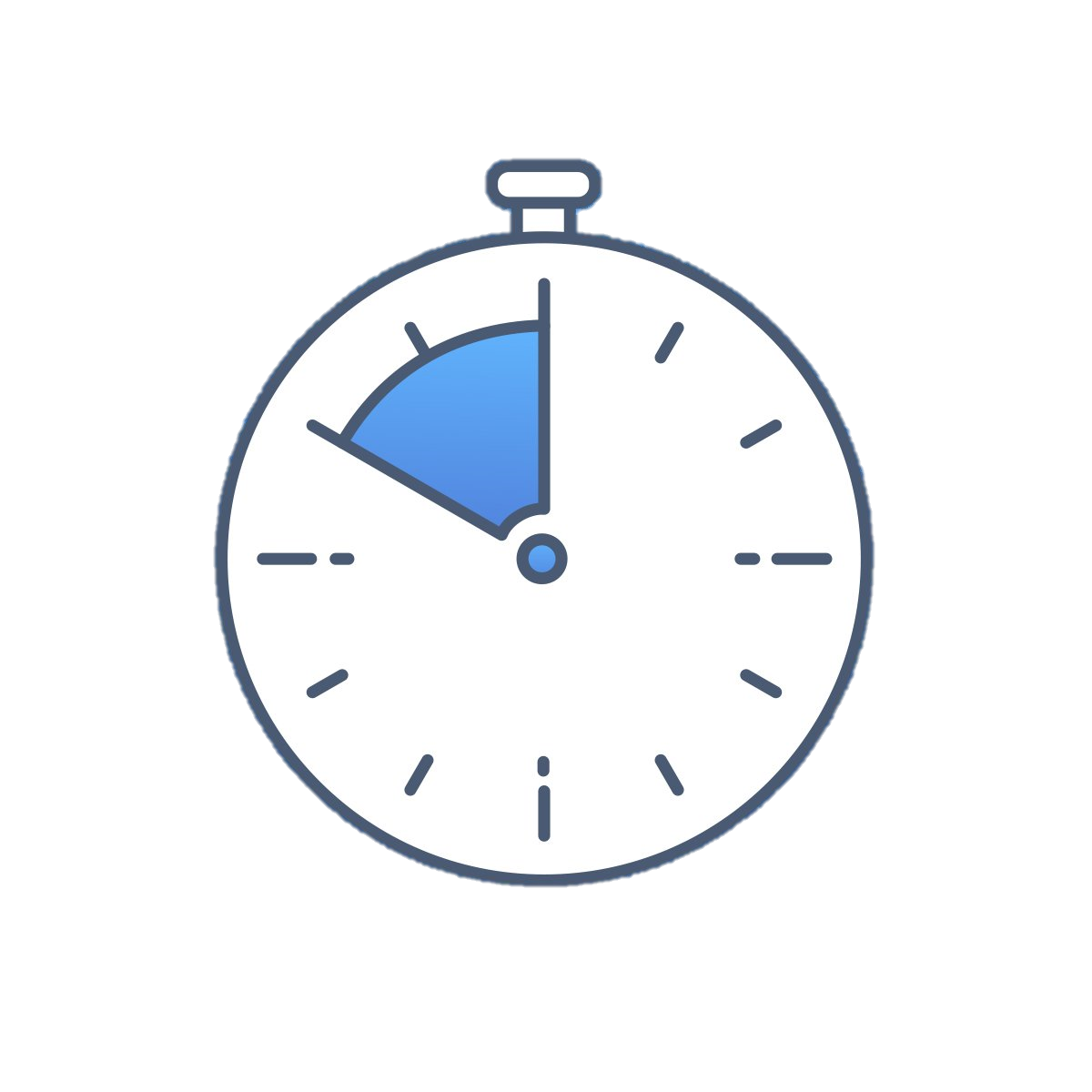 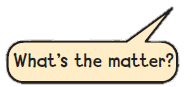 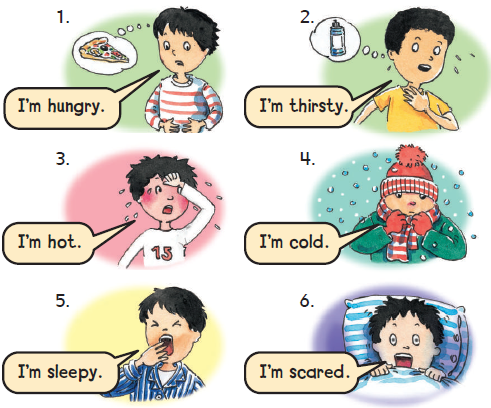 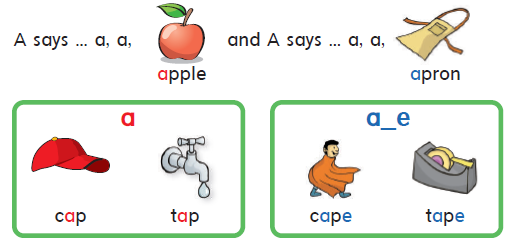 1
Listen , point and say 

استمع ، تبع ، ثم انطق الكلمات
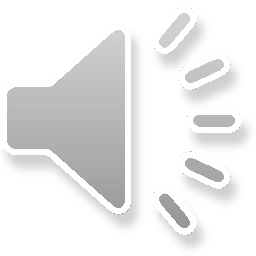 2
Listen and number 1 for a and 2 for a_e. Then say
استمع ثم ضع رقم 1 لحرف a وضع رقم 2 لحرف a_e ثم اقرأ الكلمات
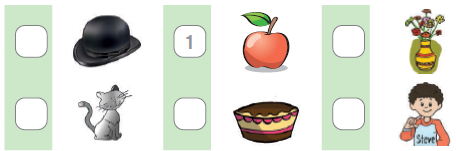 1
2
2
2
1
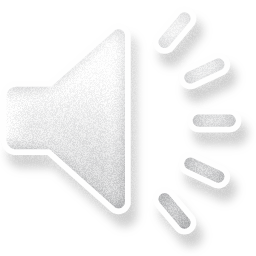 3
Listen, say, and match
استمع ، انطق ، ثم صل الكلمة للصورة
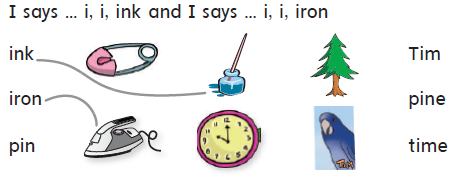 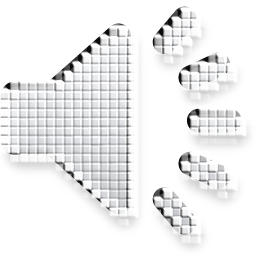 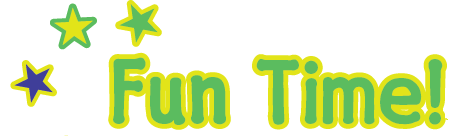 وقت المرح
Phonics Gameلعبة الأصوات 
Mime and say in pairsطبق الحركات وانطق الكلمات مع زميلك
4
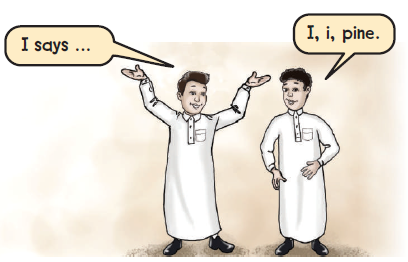 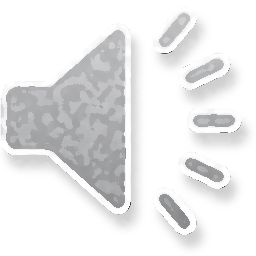 Goal Check 
التحقق من الهدف
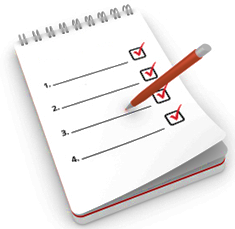 الهدف
أن يستمع الطالب ويصل الكلمة للصورة الصحيحة 
أن يقرأ الطالب ويكتب الكلمات التي تحتوي على a  أو i  بمفرده بشكل صحيح
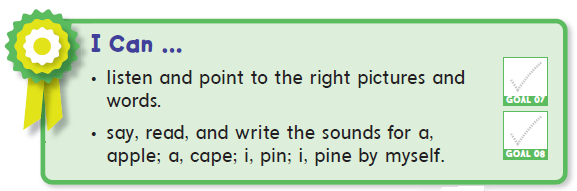 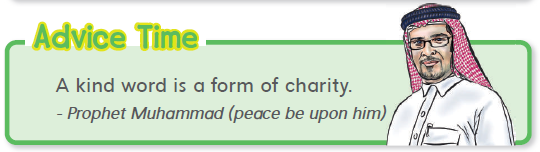 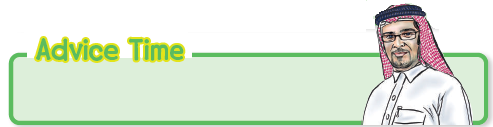 " الكلمة الطيبة صدقة "
من أقول النبي محمد -  -
Have a nice day 

See you next class
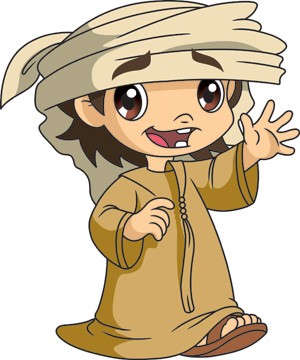